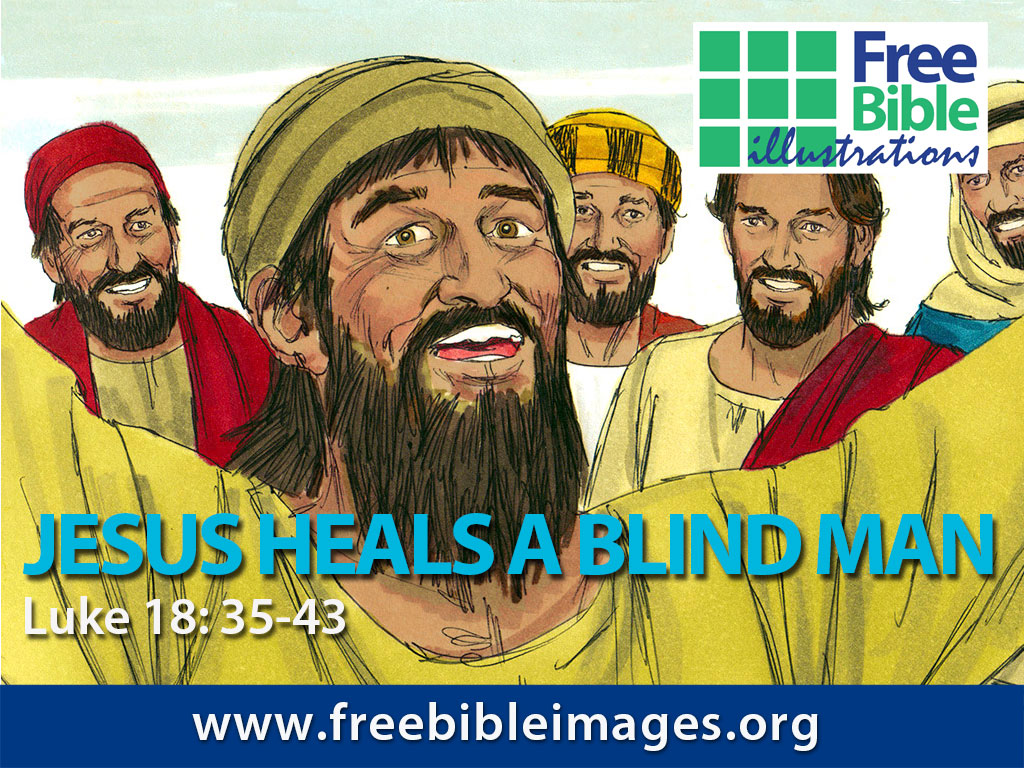 La guérison de l’aveugle de JérichoLuc 18, 35-43
Comme Jésus approchait de Jéricho …
C’est Jésus de Nazareth qui passe !
Un aveugle, qui mendiait bord du chemin demanda ce qui arrivait. On lui dit :
Jésus, fils de David, aie pitié de moi !
Alors l’aveugle cria :
Tais-toi!
Des gens près de lui, lui demanda de se taire.
Jésus, fils de David, aie pitié de moi !
Mais lui cria de plus belle :
Maître, que je retrouve la vue !
Que veux-tu que je fasse pour toi ?
Jésus lui demanda :
Va! Ta foi t’a sauvé !
Jésus lui dit :
Aussitôt l’aveugle retrouva la vue et suivit Jésus sur le chemin.
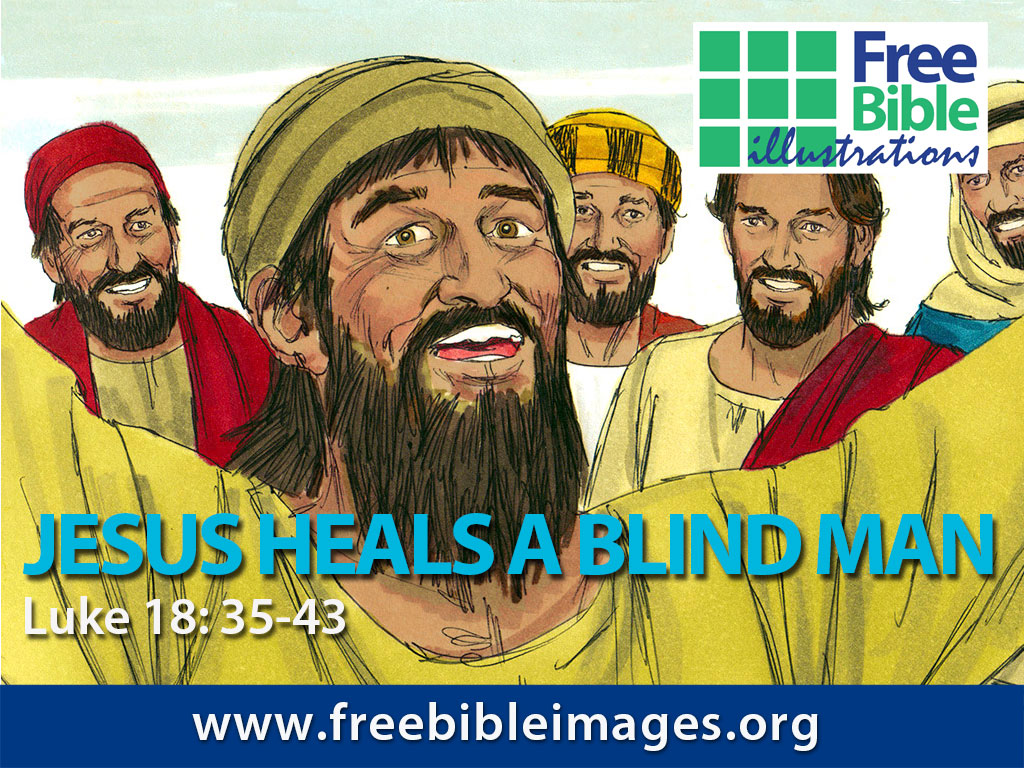 Mise en page et texte : KT42
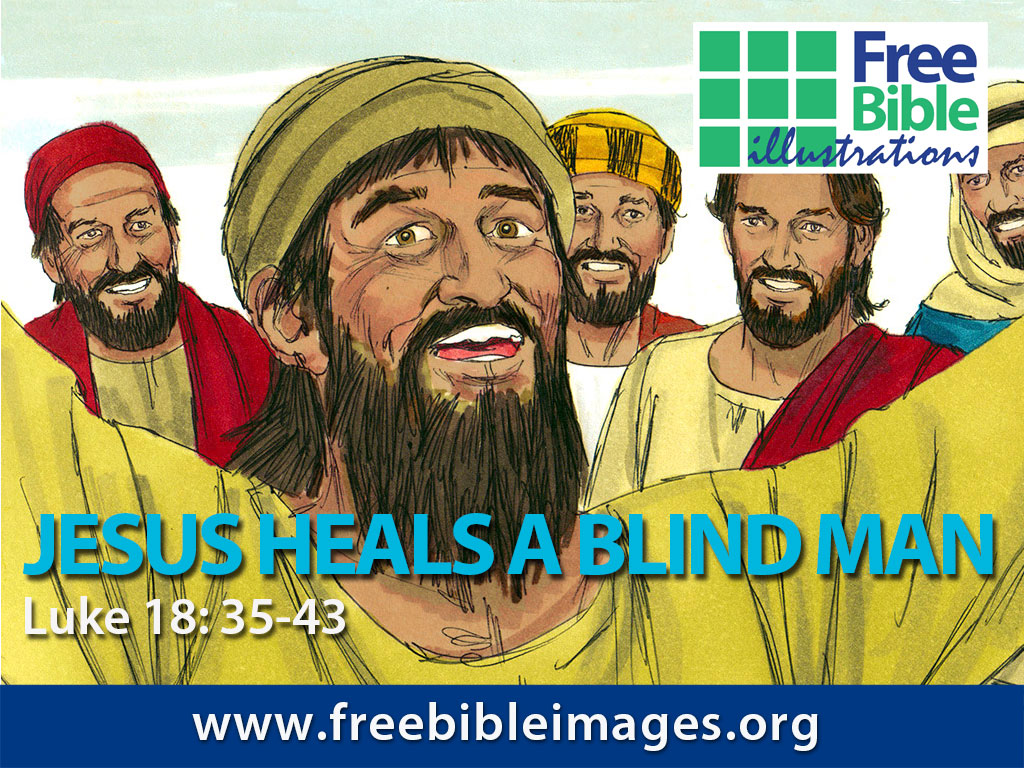